La Unidad de Reparación de Vehículos, le recuerda la regulación existente sobre la entrega y recepción del vehículo a reparar:
Cláusula 5, párrafo 3: 

“… Durante la recepción del vehículo reparado, el perito del Poder Judicial, en caso de que determine que algún aspecto del trabajo no cumple con los estándares de calidad, este no será recibido debiendo corregir de forma inmediata lo indicado por el perito, siendo responsabilidad del adjudicatario el atraso en el plazo de entrega. Al mismo tiempo el perito mediante un correo remitido al taller deberá dejar constancia de lo acontecido para que el taller proceda con la corrección y se pueda tener evidencia de los pendientes y eventualmente del atraso que se generó …”
En caso de que un vehículo reparado no pase la revisión técnica por parte del perito, se generará el cobro de las multas establecidas en el contrato, en la cláusula décima, que al respecto indica:

“… Una vez reportado el incumplimiento, iniciará el recuento de días de atraso para la aplicación de la multa,  correspondiente al 5% del monto total adjudicado, por cada día hábil de atraso. Si una vez reparado el activo, fuere necesario una nueva reparación sobre los mismos defectos u otros distintos que surjan como producto de la reparación, este mismo porcentaje se cobrará tantas veces como sea necesario, hasta que el bien quede reparado a satisfacción …”


Lo anterior al amparo de lo establecido en la cláusula 5 del “Contrato de empresa precalificada para servicios de enderezado, pintura y reparaciones mecánicas para los vehículos y motocicletas del Poder Judicial, para todas las zonas del país que requieren reparación y que han sido objeto de percance”.
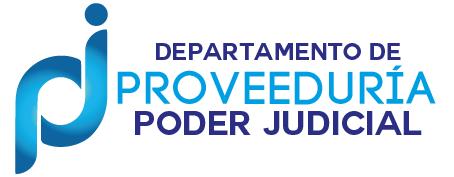